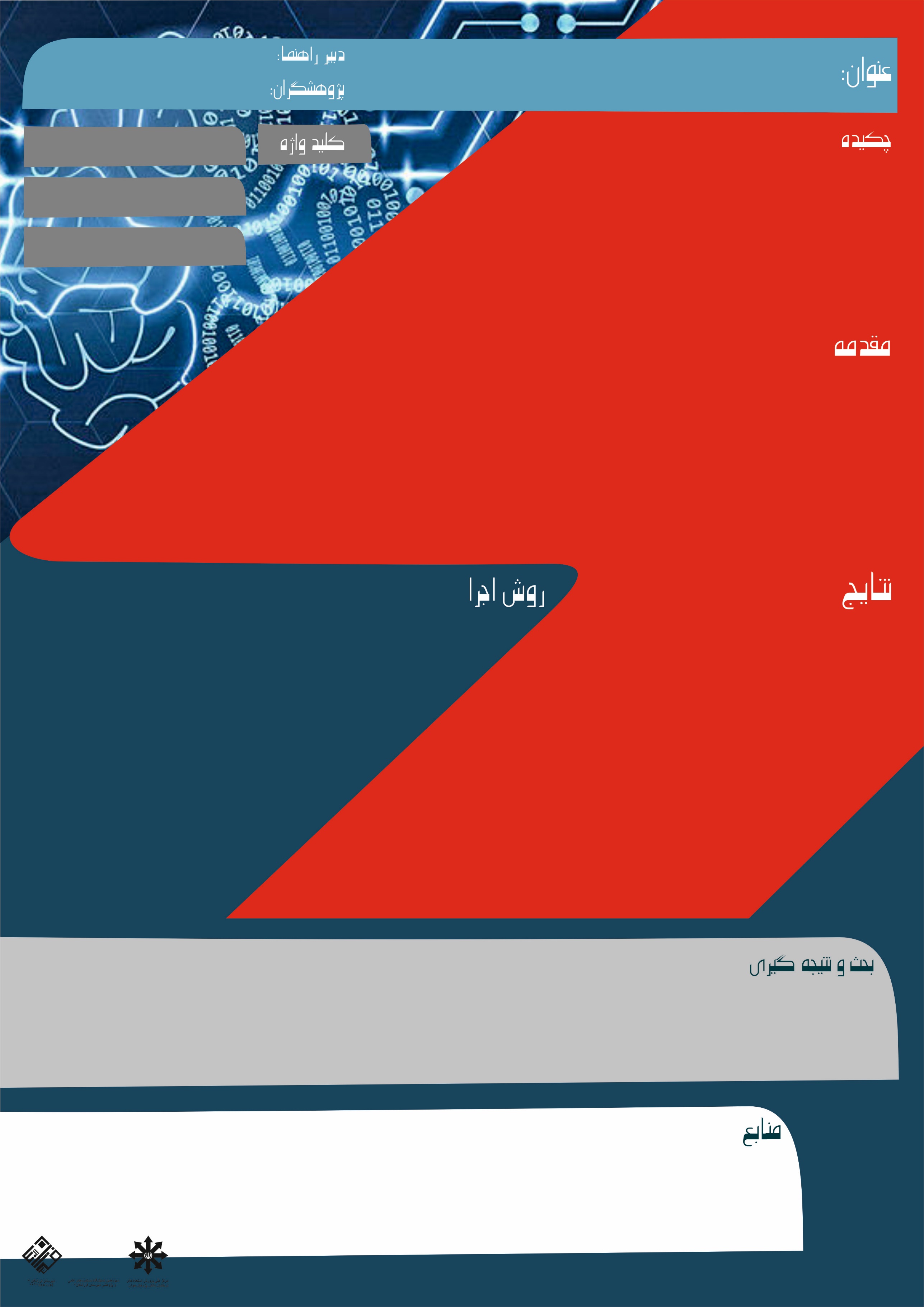 سرکار خانم کارگران
پروژه ساعت شمار
کیمیا شهابی فر – سونیا مهربخش 
آرمیتا آذرفرین
رباتیک
پروژه انجام شده قسمتی از پژوهش های قابل انجام در رباتیک است ، در این بخش ما از نرم افزار پروتئوس (Proteus ) که نرم افزاری در راستای شبیه سازی انواع مدار های الکتریکی هست استفاده کردیم و با استفاده از نسخه های دیجیتالی ابزارالات و قطعاتی مانند سون سگمنت (seven-segment  ) و مقاومت الکتریکی و ... موفق به طراحی یک ساعت شمار در فضای دیجیتالی شده ایم .
نرم افزار پروتئوس
قطعه ی سون سگمنت
امروزه تکنولوژی نفوذ بسیار زیادی به زندگی ما پیدا کرده است و سبب شده ما دانش اموزان نیازی جدی به یادگیری مسائلی این چنین پیدا کنیم 
استفاده از پروتئوس و دیگر نرم افزار ها کمک های زیادی به ما در این راه کرده اند تا بتوانیم پروژه ی ساعت شمار را طراحی کنیم ، نتایج این پروژه در صنعت برای تولید ساعت های دیچیتال و همچنین دردستگاه هایی مانند ربات می توان استفاده کرد.
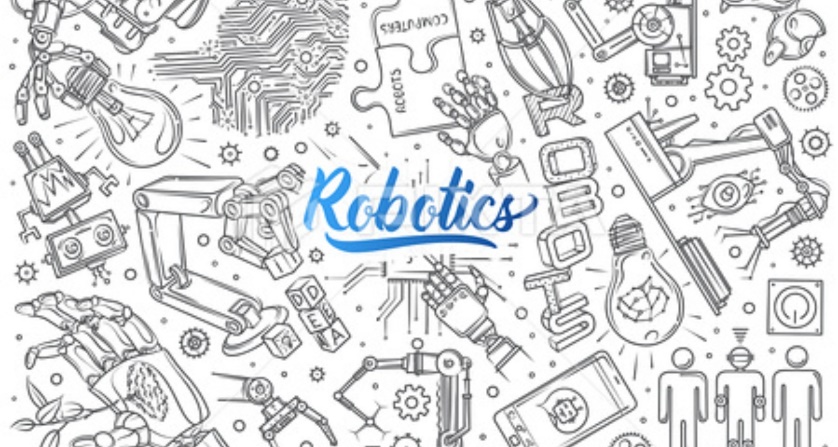 ما در این پروژه از نسخه های دیجیتالی قطعات ic555 وic4026 و سون سگمنت استفاده می کنیم .از قطعه ی ic555 برای تولید پالس استفاده می شود که این پالس را به ic4026 منتقل می کند ( با توجه به مواردی که باید هنگام برقراری اتصال بین این دو رعایت کنیم ) 
Ic4026   یک شمارنده هست که شمارش را انجام می دهد ؛ برای نمایش شمارش از سون سگمنت استفاده می کنیم که شامل 7 LED هستش که با روشن شدن ان ها با ترتیبی مشخص ما اعداد را مشاهده می کنیم . پروژه ما شامل 3 سون سگمنت است که به ترتیب ثانیه شمار , دقیقه شمار و ساعت شمار را تشکیل می دهند
وقتی شمارش ثانیه شمار به عدد 60 رسید ؛ دقیقه شمار فعال می شود و وقتی شمارش دقیقه شمار به عدد 60 می رسد ؛ ساعت شمار شروع به حرکت می کند.
نتایج این پروژه شامل نسخه شبیه سازی شده ی ساعت شمار در نرم افزار پروتئوس است که در پژوهش های آتی در رشته رباتیک می توان از ان در فرآیند برنامه نویسی و ساخت ربات استفاده کرد 
ساعت شمار همچنین استفاده های دیگری نیز خارج از علم رباتیک در علم کامپیوتر و دیگر پروژه های نیازمند به تنظیم زمان نیز خواهد داشت.
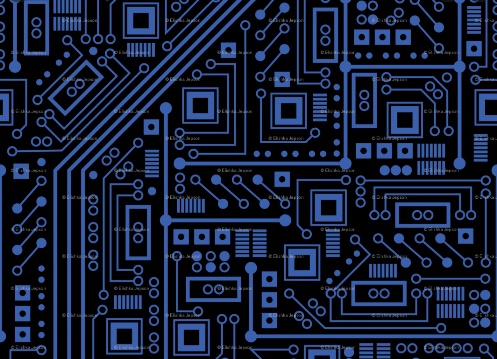 وجود ساعت در هر کجای زندگی موجب نظم و ترتیب می شود . پروژه ی ساعت شمار چه در حالت مجازی و چه بعد از ساخت ان در ابعاد حقیقی مورد استفاده صعنتگران ، دانش پژوهان و یا حتی دانش اموزانی مانند ما که در این راستا قدم گذاشته ایم قرار می گیرد ، از اهداف اصلی این پروژه استفاده ان در سازمان بندی ربات است .
Proteus tutorials pdf
2.electrosome.com (website + Youtube channel )
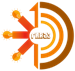